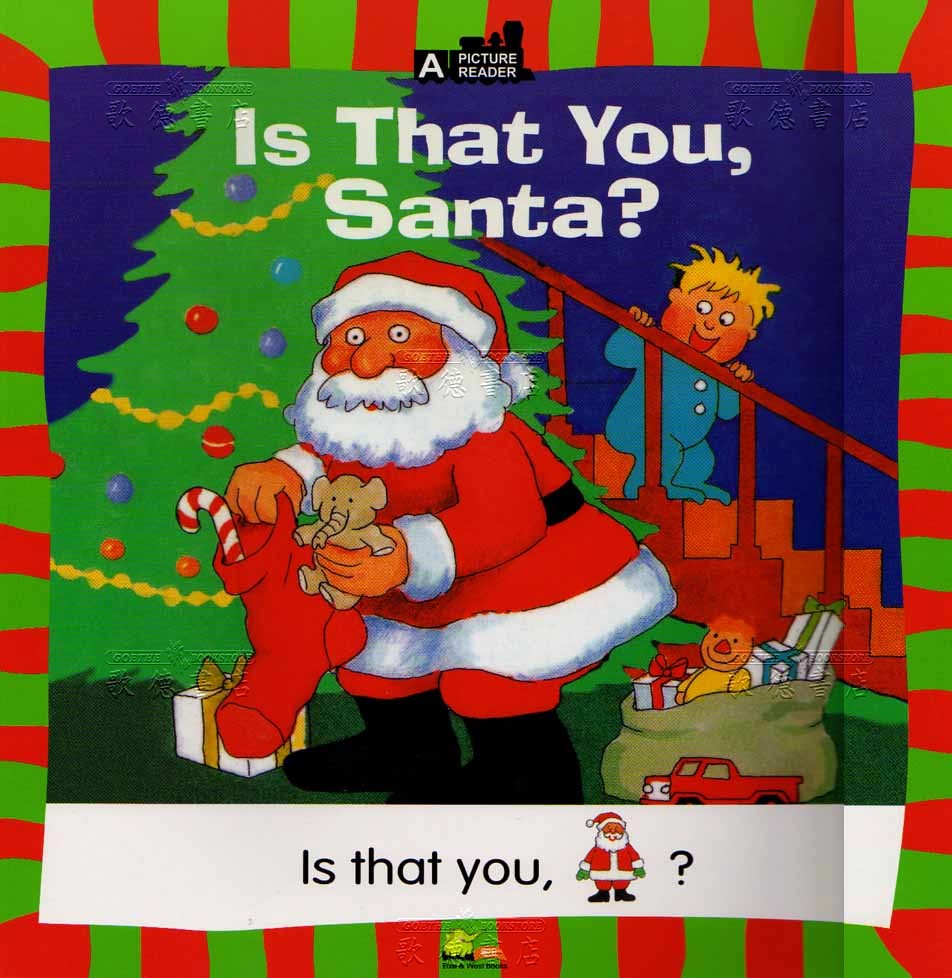 Is That You, Santa?
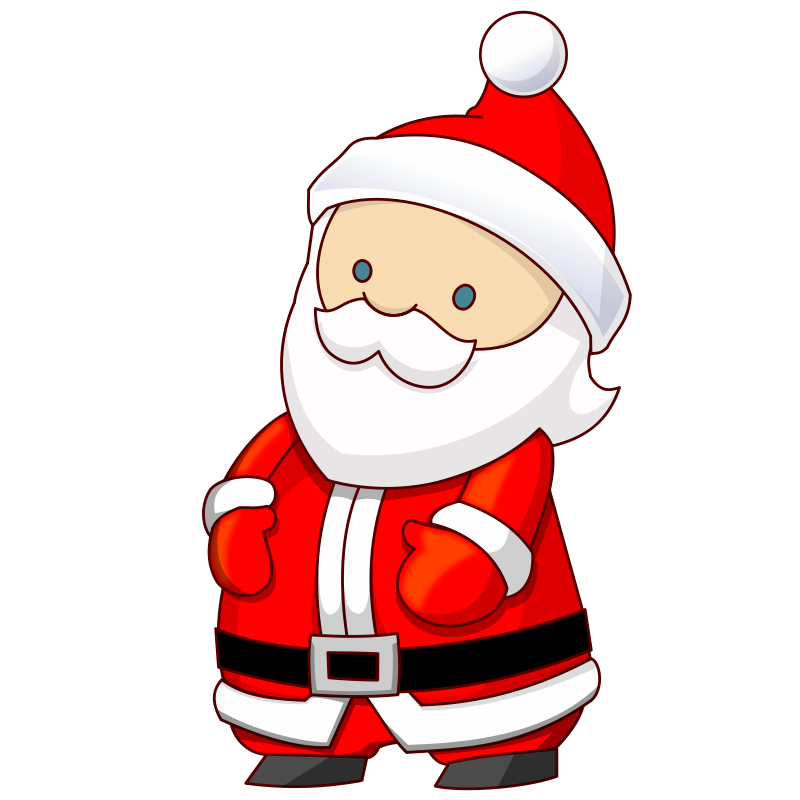 Santa
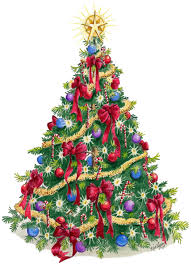 tree
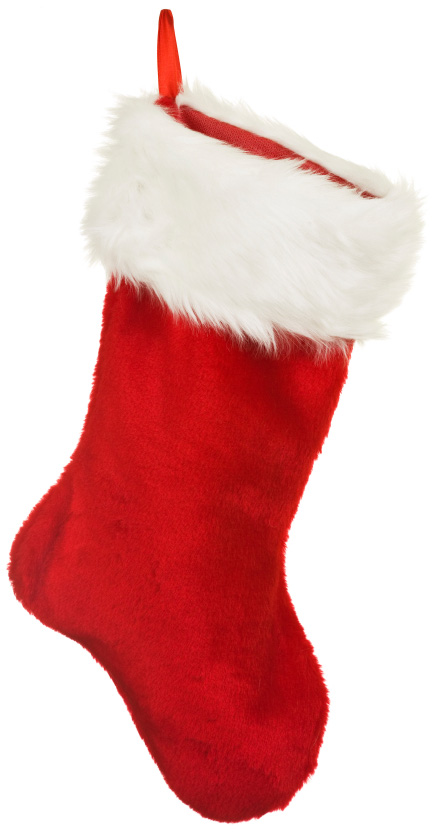 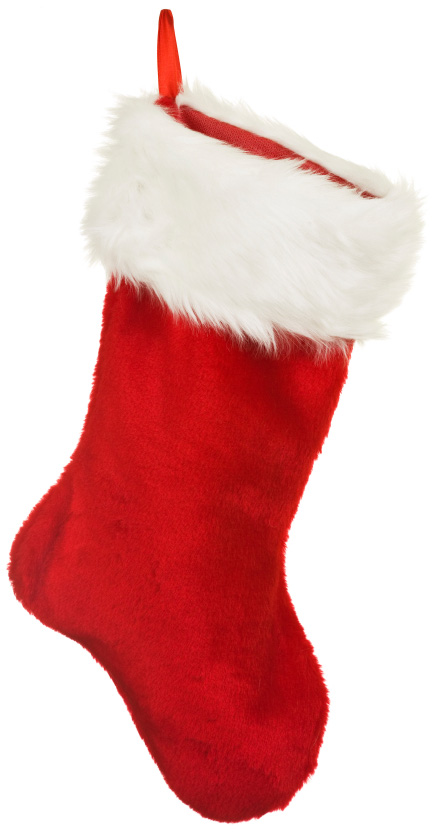 stockings
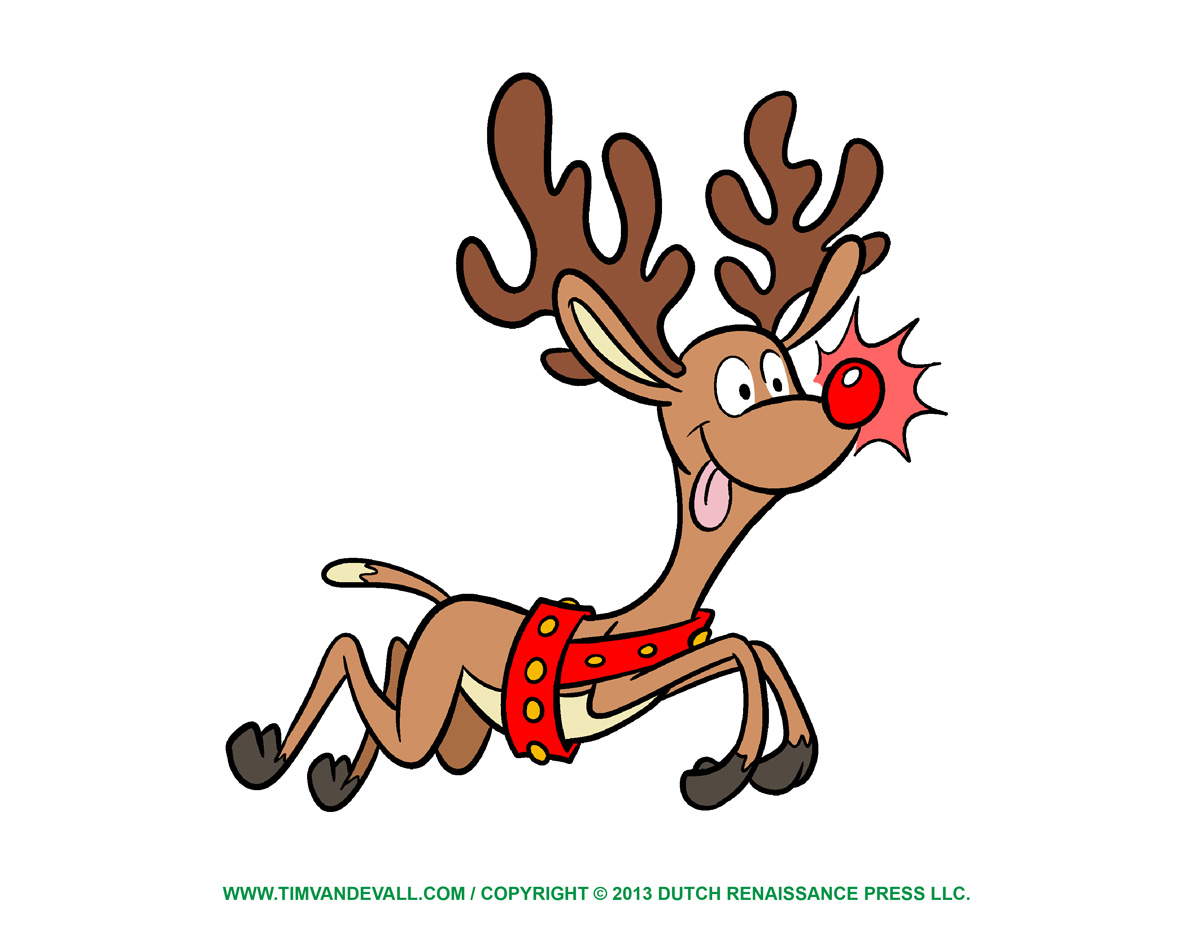 reindeer
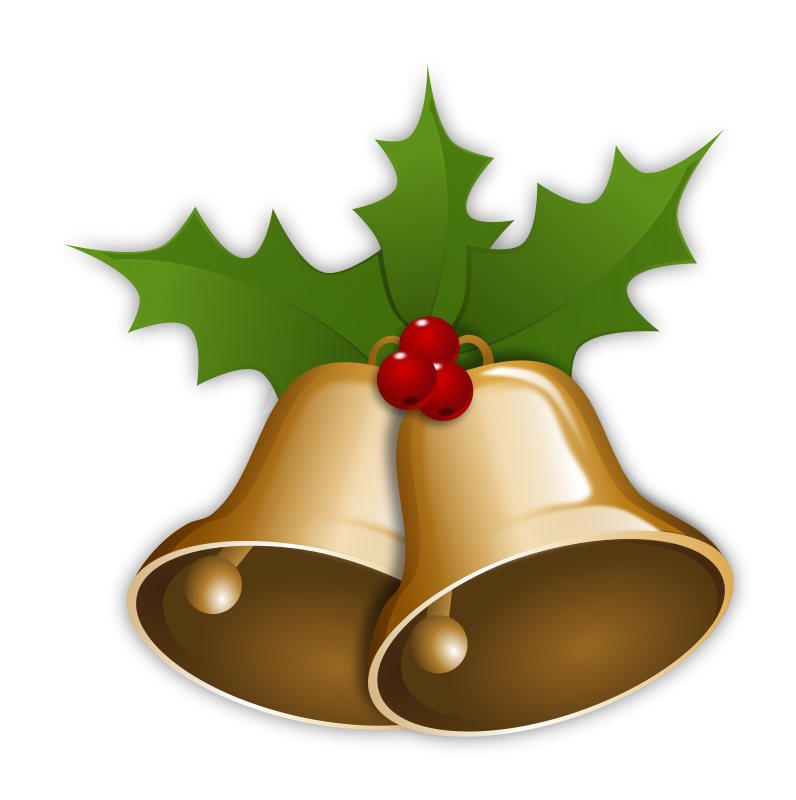 bells
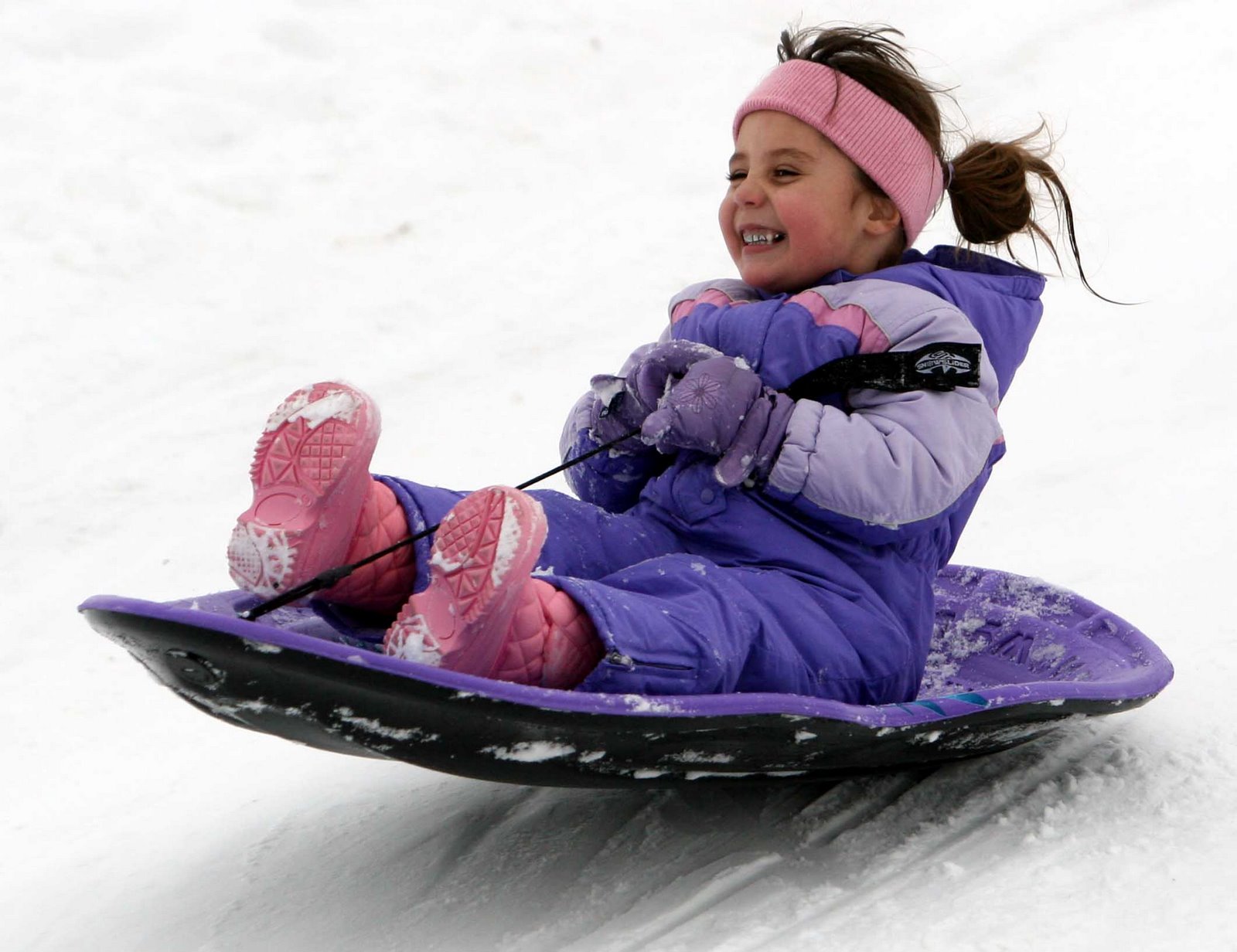 sled
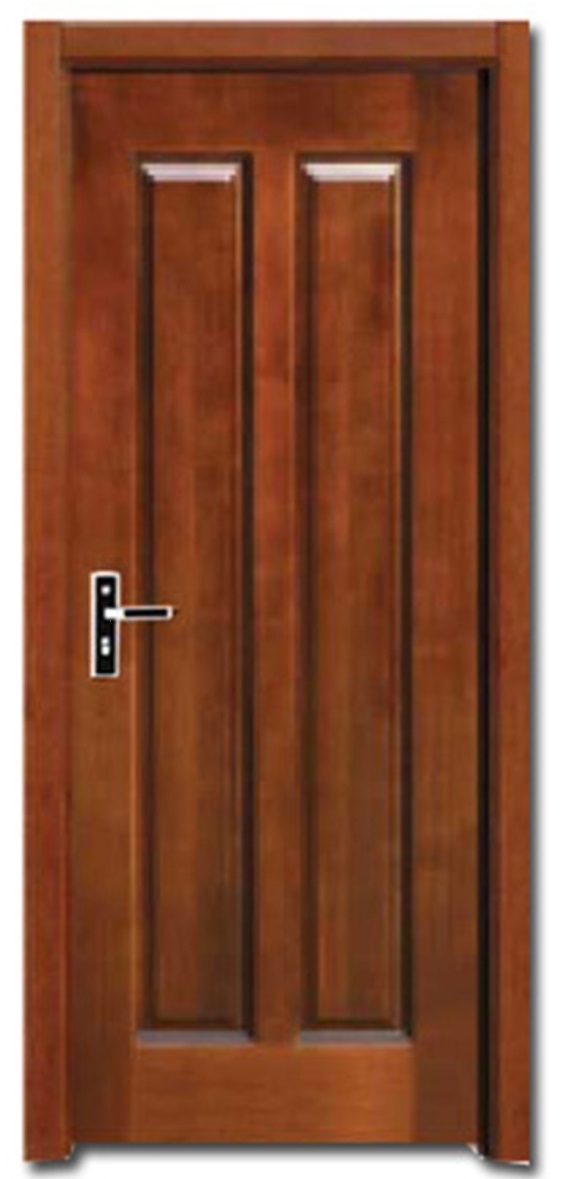 door
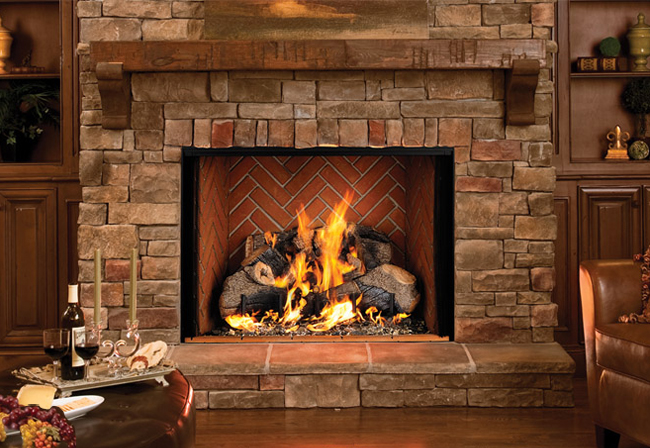 fireplace
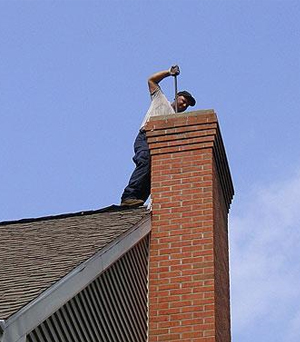 chimney
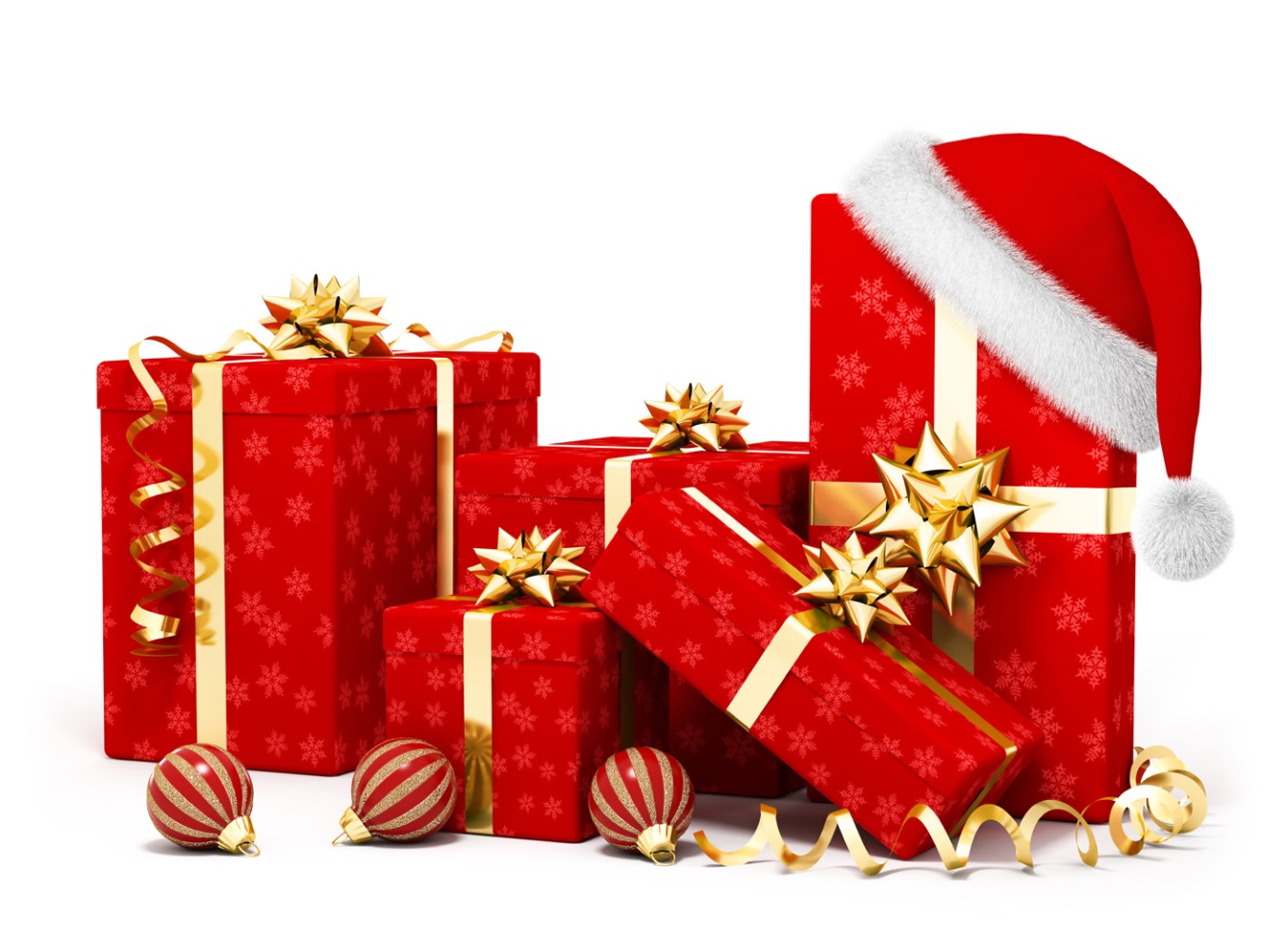 presents
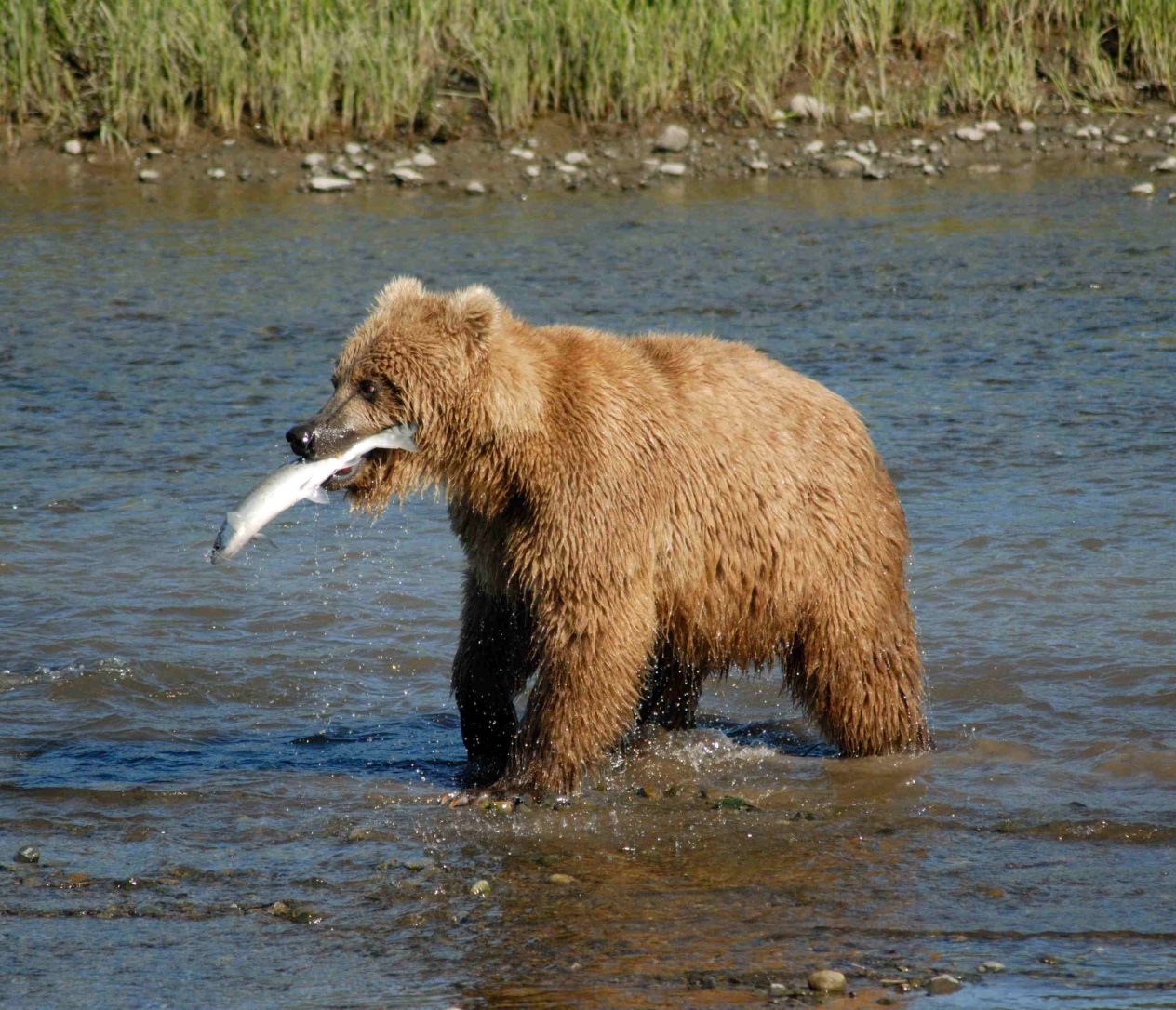 bear
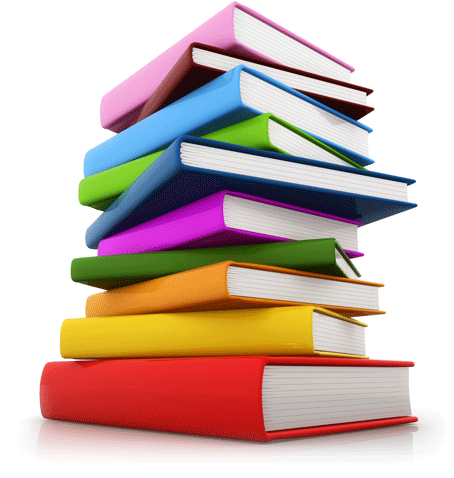 books